Enterprise Education
Building confidence
What is the definition of Enterprise Education?
The use of practical situations to develop skills that can be applied across both education and professional life
What is the Value of Enterprise Education?
Develop behaviours, mind-set and competencies with the overall aim of increasing employability
Preparing for the dynamic and challenging environment of the workplace
Putting academic knowledge into practice in the workplace 
Ensuring a professional working life whether employed or self-employed
Learning Outcomes
To be able to recognise relevant information and describe them
To communicate concisely, confidently and effectively
Confidence
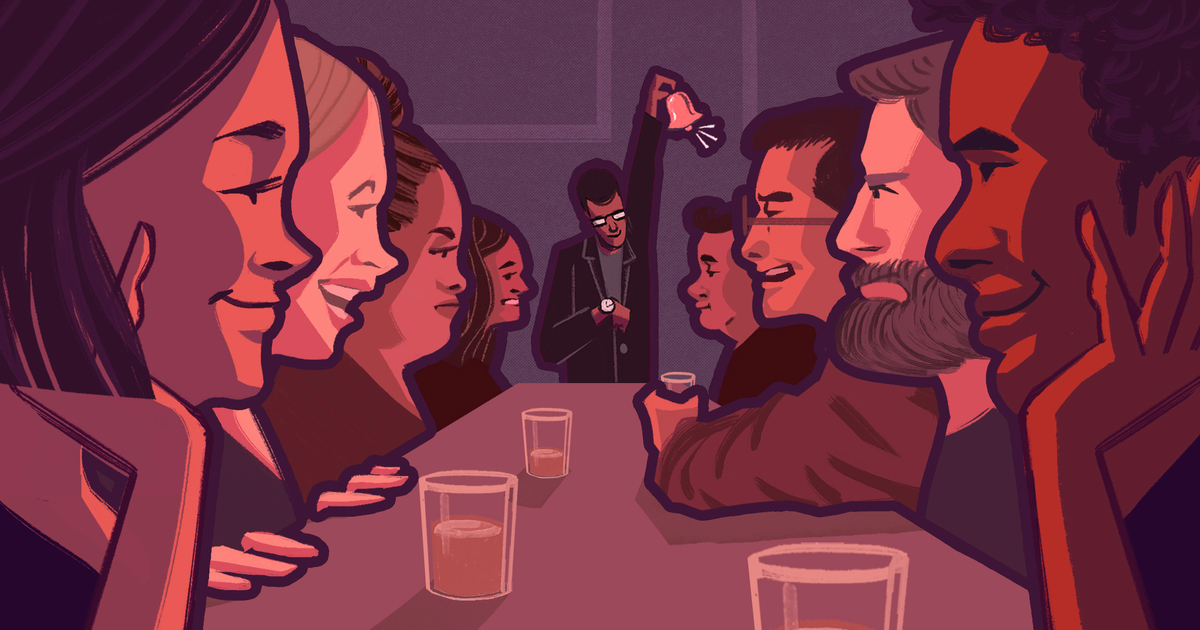 The Professional Speed-date
[Speaker Notes: Example of “sexified” version of the ppt

Illustration source: https://www.seattletimes.com/life/lifestyle/speed-dating-in-the-age-of-swiping-the-irl-dating-trend-is-still-ringing-bells/]
My area of expertise is...
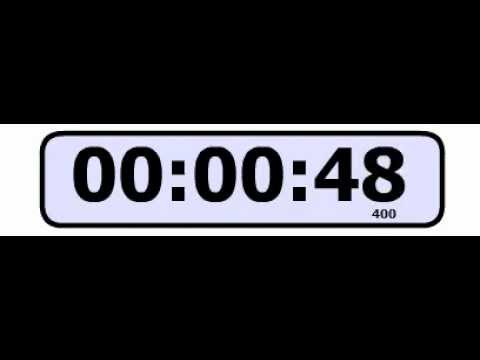 My biggest accomplishment is…
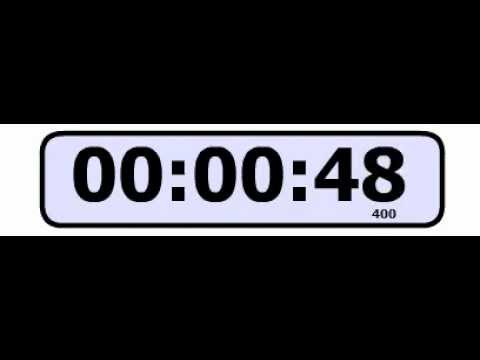 The biggest challenge I have face so far is....
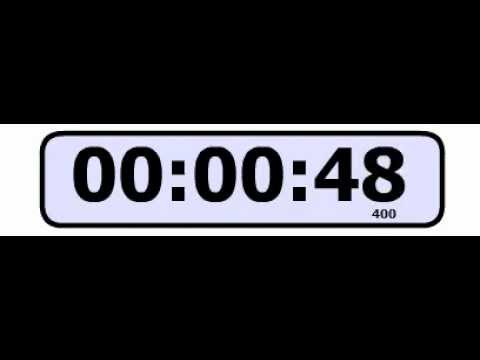 Right after uni, I want to...
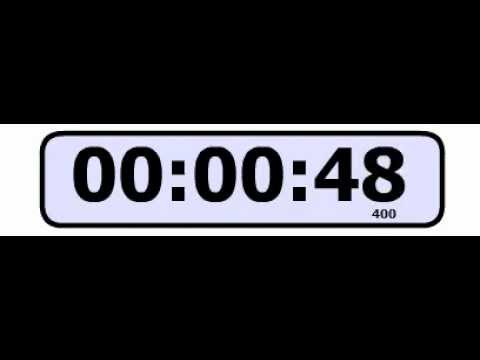 In my career, I want to achieve...
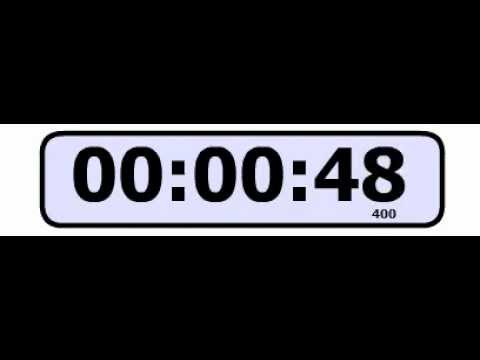 To achieve my goals, I am currently...
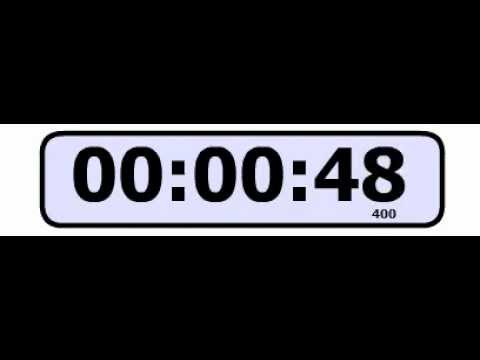 Reflect & Discuss
Think about:
What were the challenging parts?
How did you overcome them?
How quickly did you overcome them? How did you feel at the beginning compared to at the end?
Just A Minute!
Feedback
[Speaker Notes: Instructor’s feedback to the class on how they’ve done.]
How is Enterprise Education Included in your course?
Your review/feedback on Enterprise Education
Employability and Careers Portal
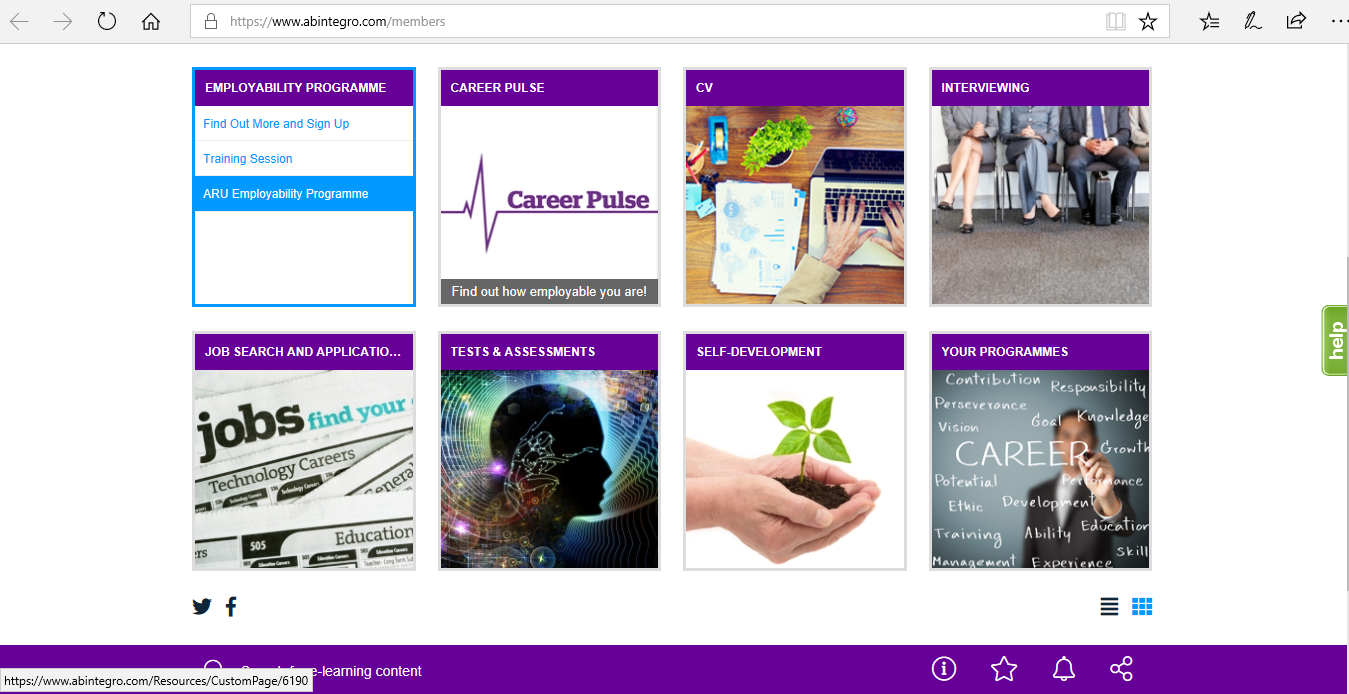 https://www.abintegro.com/Resources/elearning/Hub.aspx
Anglia Ruskin Enterprise Academy (AREA)
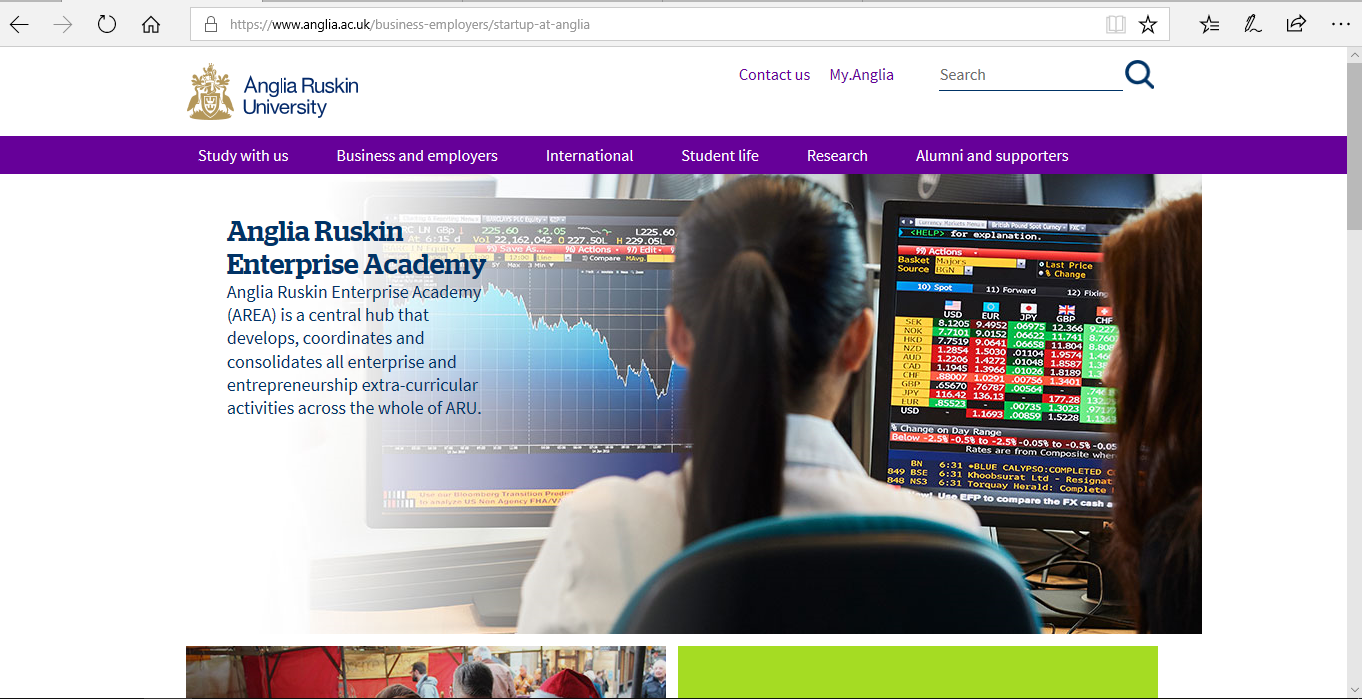 https://www.anglia.ac.uk/business-employers/startup-at-anglia